МАЛА ГІДРОЕНЕРГЕТИКА УКРАЇНИ
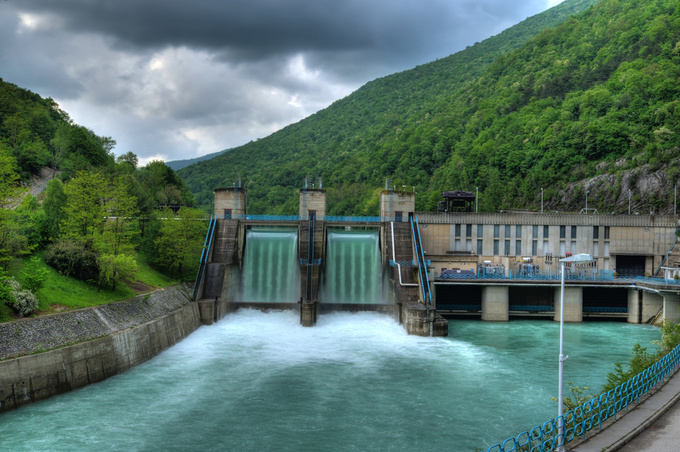 Гідроенергетика – технологія отримання електричної енергії за допомогою використання кінетичної та потенціальної енергії води.
Гідроенергетика є однією з найбільш ефективних технологій отримання електричної енергії в світі, оскільки ця галузь енергетики використовує відновний енергоресурс.
Енергію води, люди почали використовувати здавна як джерело механічної енергії, а у XX столітті ще як джерело електричної енергії.
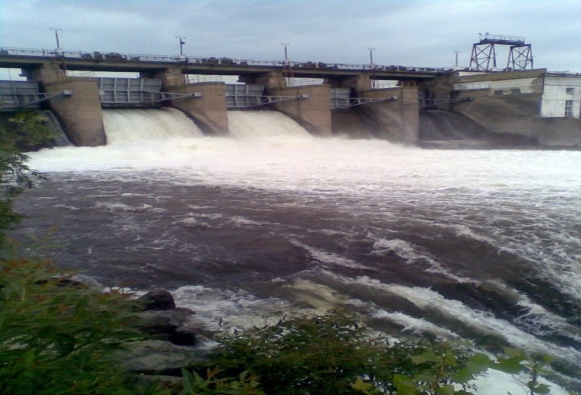 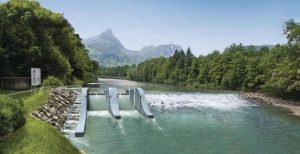 По звичайній гідроенергетичній схемі, вода, що накопичується в резервуарі, подається на турбіну, турбіна з’єднана з електричним генератором. На насосних електростанціях вода, що проходить крізь турбіни, подається на них знову по циклу. У припливних електростанціях використовується енергія води, що в результаті припливів опускається та піднімається.
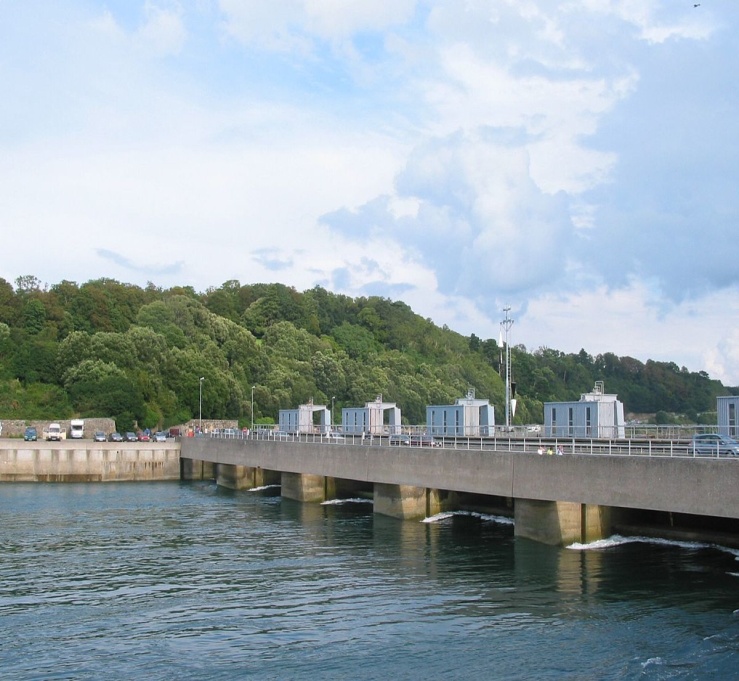 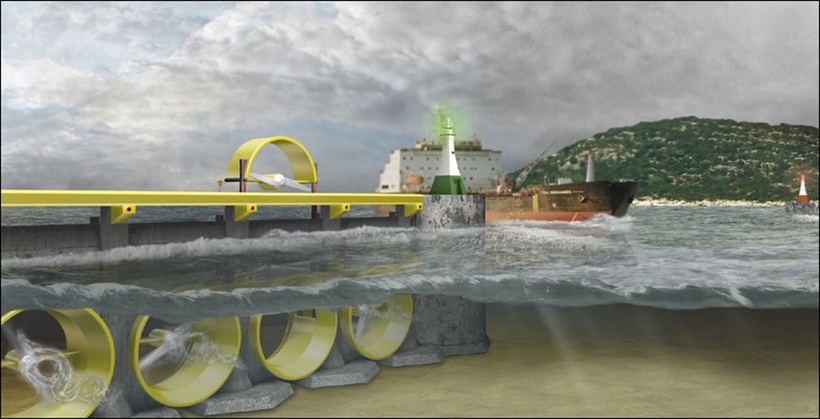 Гідроелектростанції поділяють за використанням водних ресурсів на такі типи:
Руслові ГЕС — це зазвичай низьконапірні станції, де напір води створюється безпосередньо за рахунок побудованої греблі, яка повністю перегороджує річку і піднімає рівень води на потрібну величину;
Пригреблеві ГЕС — високонапірні станції, в яких будівля ГЕС розміщена за греблею, в її нижній частині. Вода до турбін станції подається через спеціальні напірні лотки чи тунелі, а не безпосередньо як в руслових. Висота греблі в даному випадку значно вища, ніж у руслових ГЕС
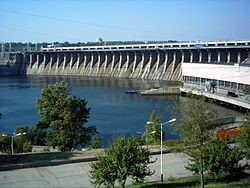 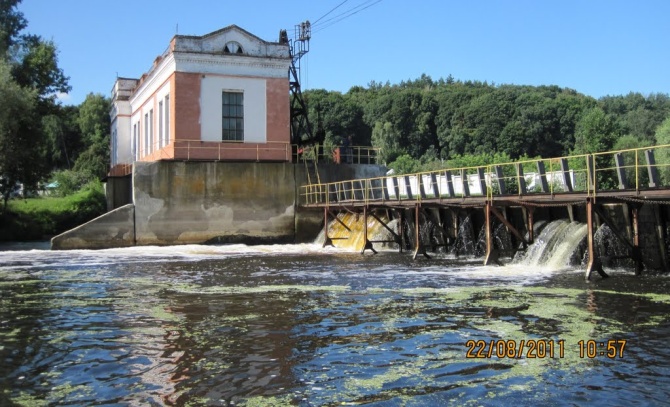 Дериваційна ГЕС — станції, напір води для яких створюється за рахунок напірної чи безнапірної деривації. Під деривацією у гідротехніці розуміють сукупність гідротехнічних споруд, що відводять воду з річки, водосховища або іншої водойми і підводять її до відповідних гідротехнічних споруд.
Гідроакумулюючі ГЕС — здатні акумулювати вироблену ними надлишкову електроенергію в системі та генерувати її в періоди інтенсивнішого споживання.
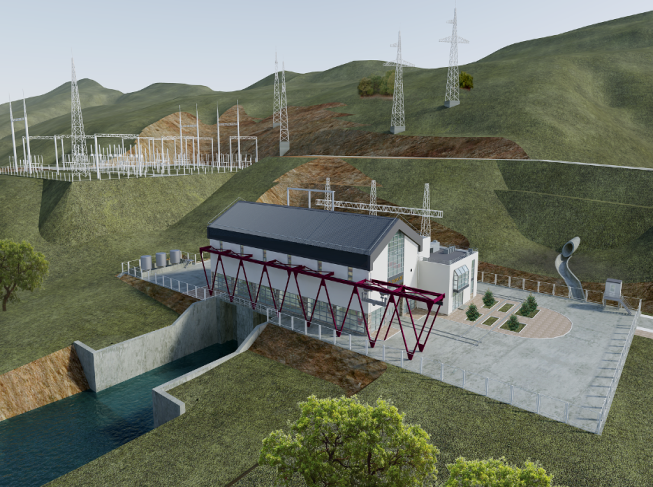 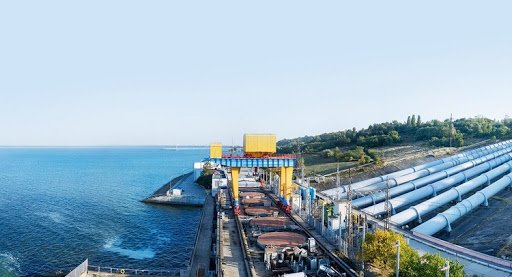 Малі гідроелектростанції в Україні мають потужність до 10 МВт.
Згідно з сучасною міжнародною класифікацією за нормативом ООН, до малих гідроелектростанцій (МГЕС) відносять гідроелектростанції потужністю від 1 до 30 МВт, до міні-ГЕС — від 100 до 1000 кВт, до мікроГЕС — не більше 100 кВт.
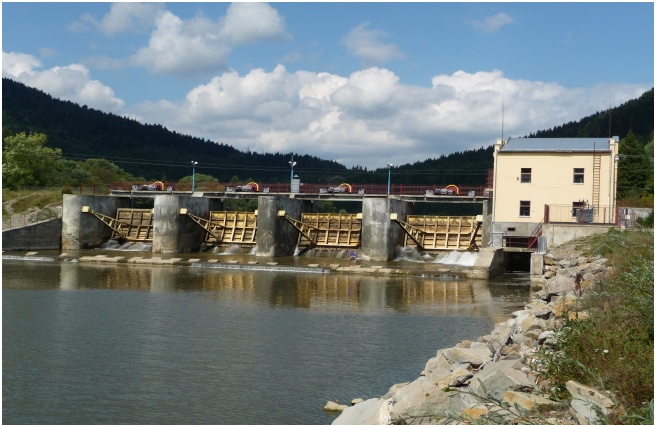 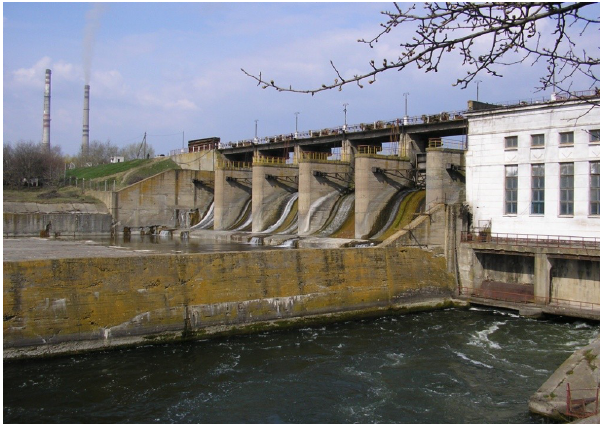 З початку XX ст. в Україні були побудовані МГЕС на багатьох малих річках. На кінець 1940-х — першу половину 50-х років чисельність малих гідроелектростанцій в Україні становила понад 950 із загальною встановленою потужністю 300 МВт (у 70-ті — понад 1500 малих ГЕС). Однак у зв'язку з розвитком централізованого електропостачання і тенденцією виробництва електроенергії на потужних ТЕС, ГЕС та АЕС, будівництво МГЕС в середині 60-х років минулого століття було майже повністю призупинено, а пізніше було припинено зовсім. Більшість існуючих малих ГЕС були згодом демонтовані, сотні з них зруйновані.
Виробництво електроенергії на малих гідроелектростанціях, дозволяє економити значні обсяги паливноенергетичних ресурсів. 
Так, наприклад, Явірська ГЕС з потужністю — близько 450 кВт, дозволяє економити 800 тонн вугілля, яке спалила б теплова електростанція такої ж потужності.
 Крім того малі ГЕС не тільки виробляють електроенергію, вони захищають прилеглі населені пункти від повеней, сприяють їх нормальному водопостачанню, розвитку рибного господарства.
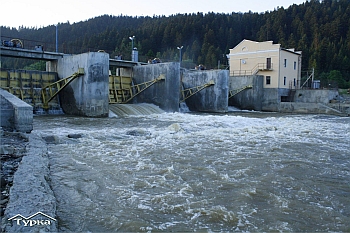 Переваги малої гідроенергетики
виробництво  електроенергії  без  використання  викопного органічного та атомного палива; 
 значний термін служби та висока надійність експлуатації; 
 передбачуваність та забезпеченість режимів роботи; 
 висока маневреність і коефіцієнт готовності; 
 можливість повної автоматизації процесу експлуатації; 
 низькі амортизаційні витрати; 
 мінімальний вплив на навколишнє середовище; 
 мінімальний  вплив  на  ландшафт  та  незначне  відчуження земельних ділянок; 
 додаткові  можливості  для  ведення  рибного  господарства, 
зрошення, водопостачання.
Розвиток МГЕС в Україні
Брустурянська гідроелектростанція — відкрито 22 листопада 2016 року на Тячівщині в Лопухові. Збудована групою компаній «РЕНЕР». На реалізацію проекту пішло понад 5 років та 150 мільйонів гривень. Гідроелектростанція дериваційного типу і має потужність 1000 кВт.
Станом на кінець I півріччя 2018 року в Україні діють 138 МГЕС загальною потужністю 96 МВт. За І півріччя 2018 року було введено в експлуатацію 2 об'єкти малої гідроенергетики загальною потужністю 1 МВт. За 6 місяців 2018 року об'єктами малої гідроенергетики, яким видано «зелений» тариф, вироблено близько 139,1 млн кВт∙год.
Розвиток МГЕС в Україні
У листопаді 2019 року стало відомо, що у смт Великий Бичків Закарпатської області планують відновити заморожене будівництво каскаду семи малих гідроелектростанцій на річці Шопурка. Всього на 13-ти кілометрах гірської притоки Тиси інвестори збираються побудувати 9 міні-ГЕС.
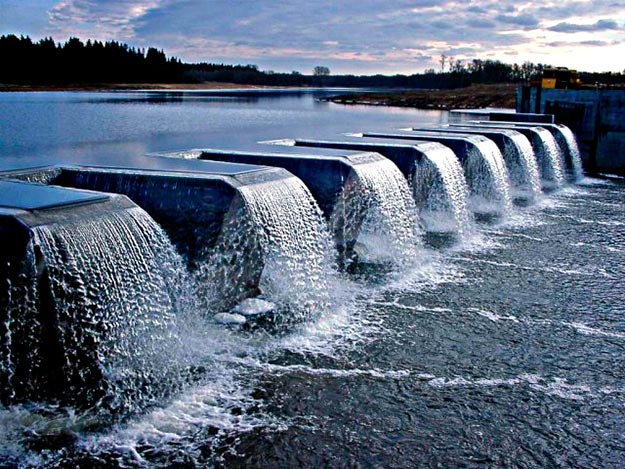 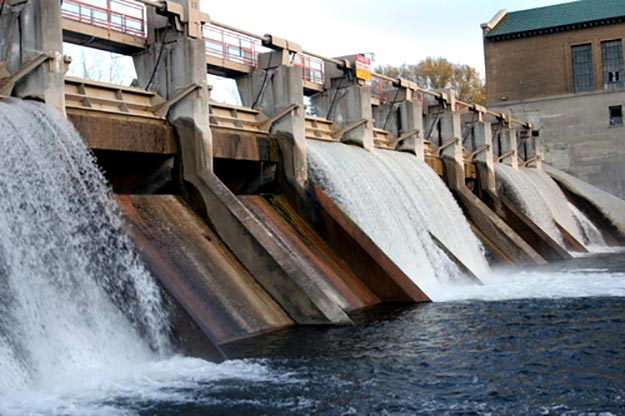 ДЯКУЮ ЗА УВАГУ!